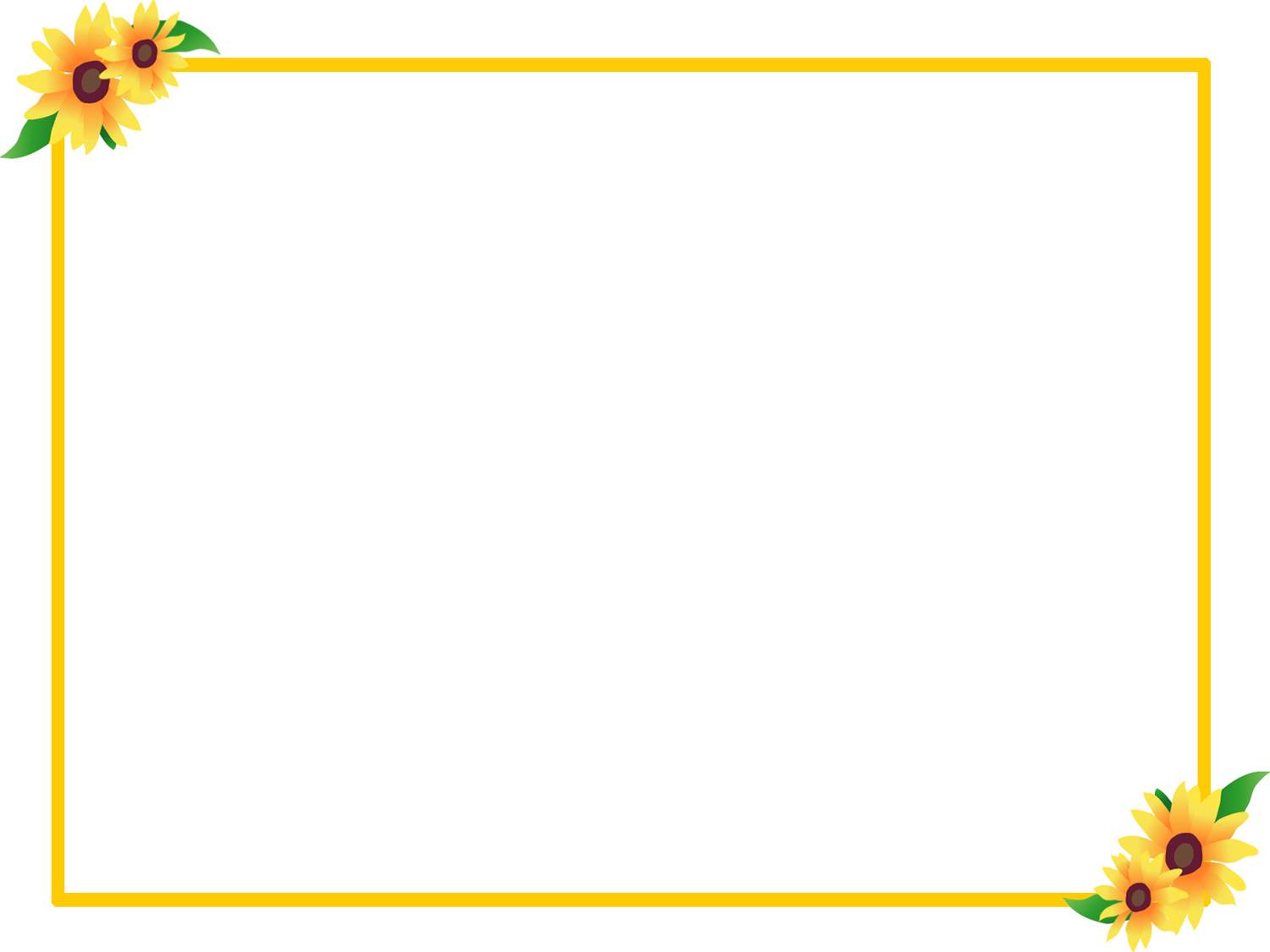 TRƯỜNG TIỂU HỌC ÁI MỘ B
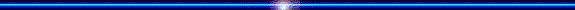 NHIỆT LIỆT CHÀO MỪNG
Các thầy cô giáo!
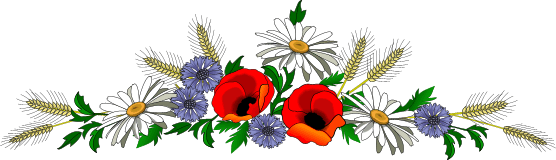 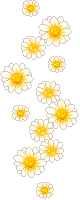 Phân môn: TẬP LÀM VĂN
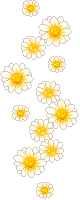 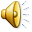 Tập làm văn
VIẾT BÀI VĂN THỂ HIỆN TÌNH CẢM, CẢM XÚC CỦA BẢN THÂN TRƯỚC MỘT SỰ VIỆC
Sự việc là gì?
Sự việc là cái xảy ra trong đời sống được nhận thức rõ ràng.
Bài văn thể hiện tình cảm, cảm xúc là dạng bài như thế nào?
Là dạng bài bộc lộ tâm tư tình cảm của người viết về sự việc, về con người, sự đánh giá của con người với thế giới xung quanh nhằm khêu gợi lòng đồng cảm nơi người đọc.
Em hãy kể một số sự việc trong cuộc sống hàng ngày em thường gặp? ( lựa chọn một sự việc mà em thích nhất ).
Muốn viết một bài văn thể hiện tình cảm, cảm xúc của bản thân trước một sự việc cần phải làm gì?
1. Phải lựa chọn sự việc em quan tâm nhất hoặc em thích nhất
2. Sắp xếp sự việc diễn ra theo một trình tự hợp lí
3. Biết bày tỏ cảm xúc, tình cảm của mình
4. Lập thành một dàn ý
DÀN Ý
1. MB: Nêu tình huống diễn ra sự việc( có thể là tốt hoặc xấu)
2. TB:
Kể lại sự việc (nên có yếu tố miêu tả => đòi hỏi trí tưởng tượng)
Bày tỏ suy nghĩ, cảm xúc, sự đánh giá của em về sự việc đó
( lưu ý : Tình cảm, cảm xúc phải là tình cảm đẹp hướng tới giá trị nhân văn như yêu con người, thiên nhiên, đúng hay sai)
3. KB: Mong muốn của mình qua sự việc đó
Học sinh lập dàn ý vào vở nháp
Học sinh thực hành viết bài văn vào vở
Học sinh trình bày bài văn
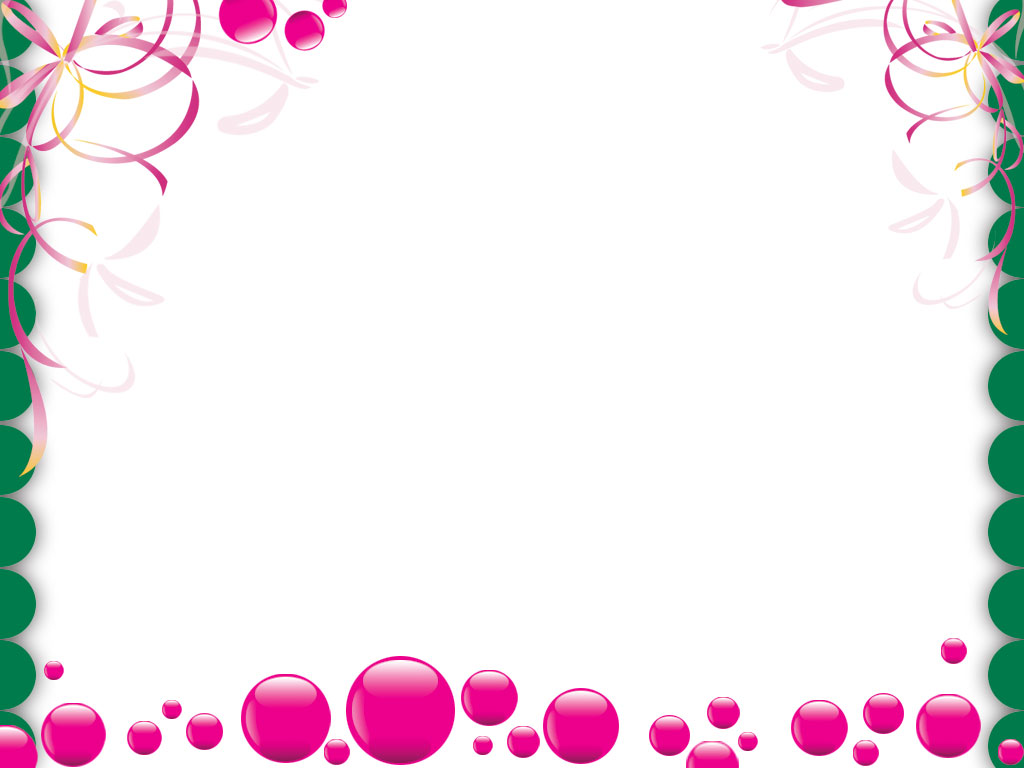 KÍNH CHÚC CÁC THẦY CÔ
MẠNH KHỎE - HẠNH PHÚC- CHÚC CÁC EM HỌC GIỎI